Energy Frontier 
Large Experiments
Snowmass Community Summer Study (CSS)
Seattle, July 17-26, 2022
Laura Reina (FSU), Meenakshi Narain (Brown U.), Alessandro Tricoli (BNL)
Snowmass EF wiki: https://snowmass21.org/energy/start
1
Energy Frontier: explore the TeV energy scale and beyond 
Aims at investigating open fundamental questions and exploring the unknown, using various probes to discover and characterize the nature of new physics, through the breadth and multitude of collider physics signatures
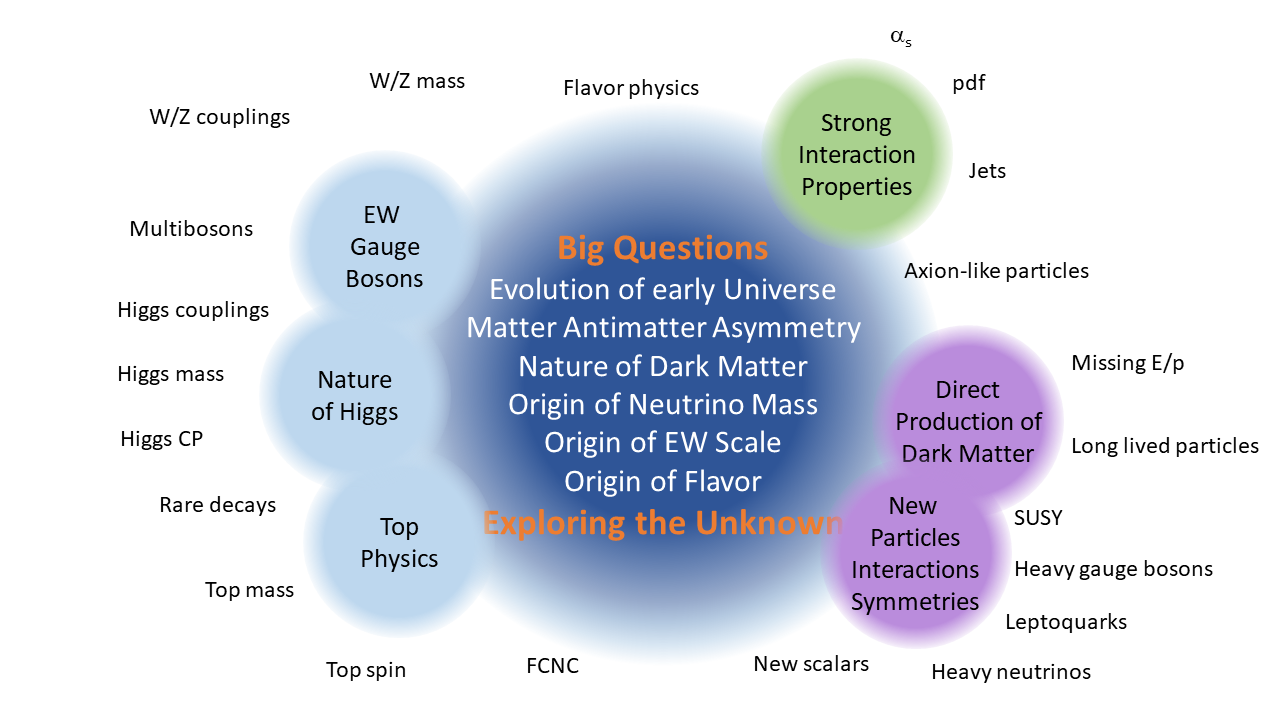 2
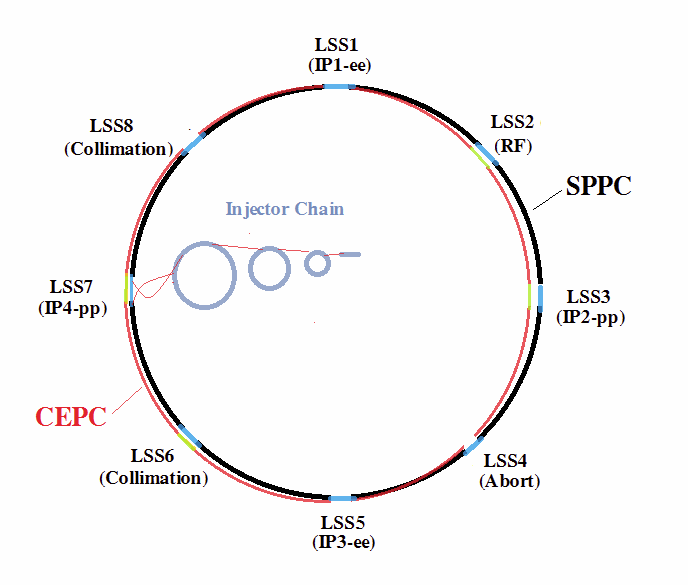 HL-LHC
Which machines?
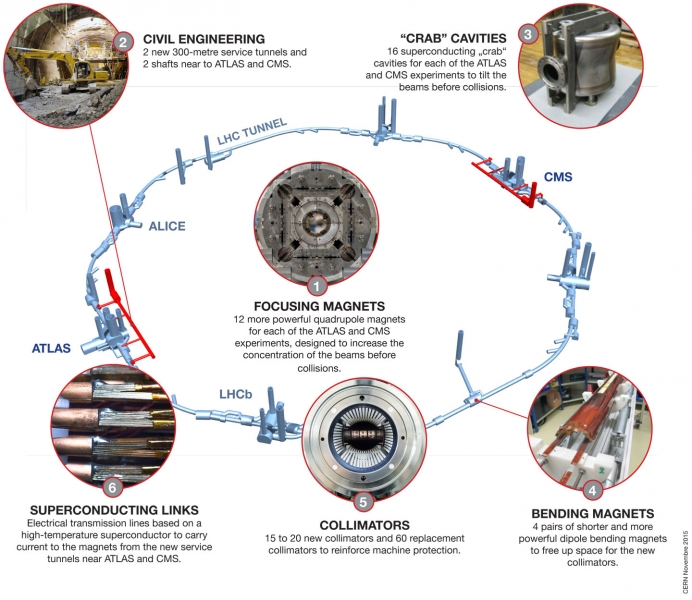 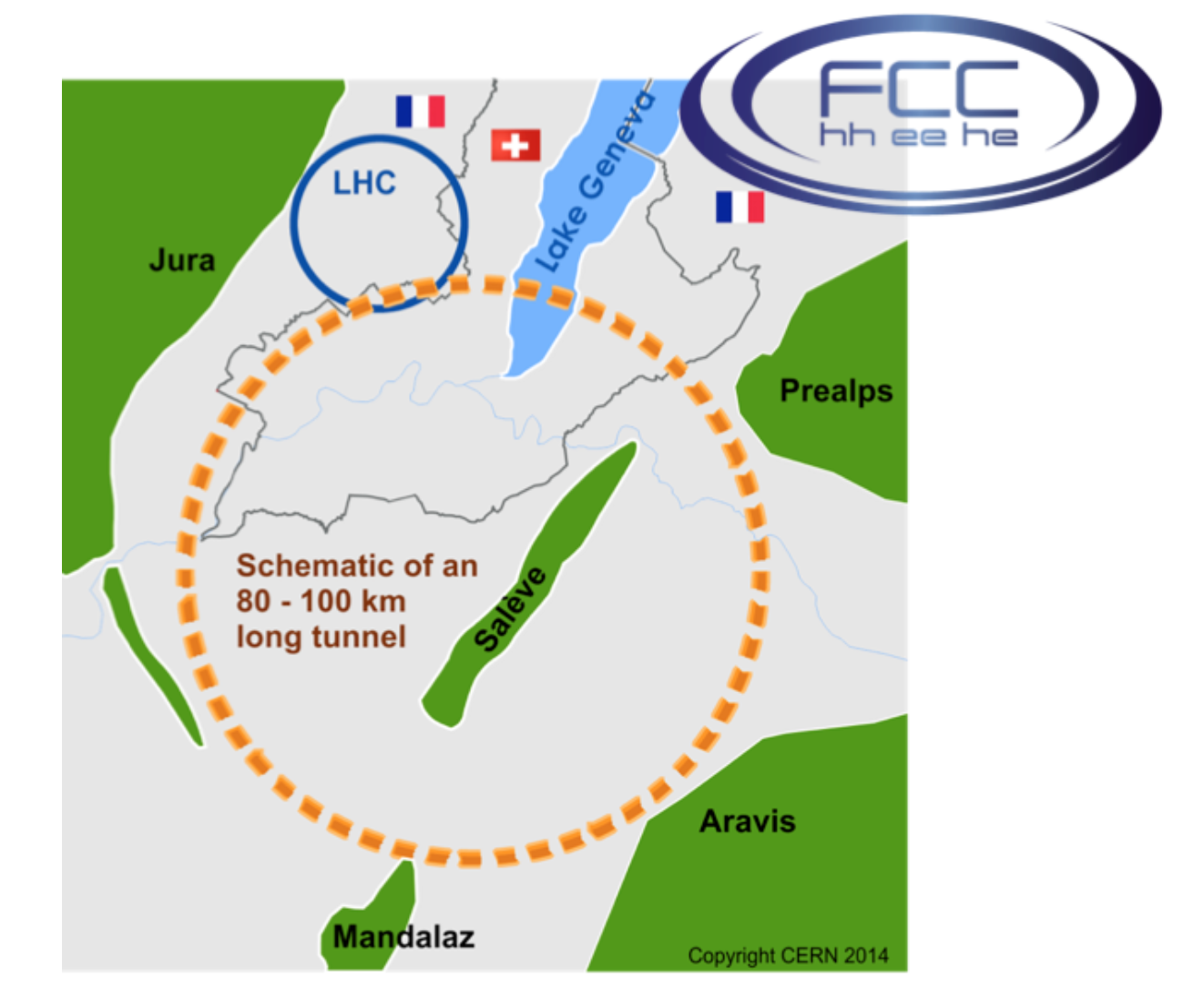 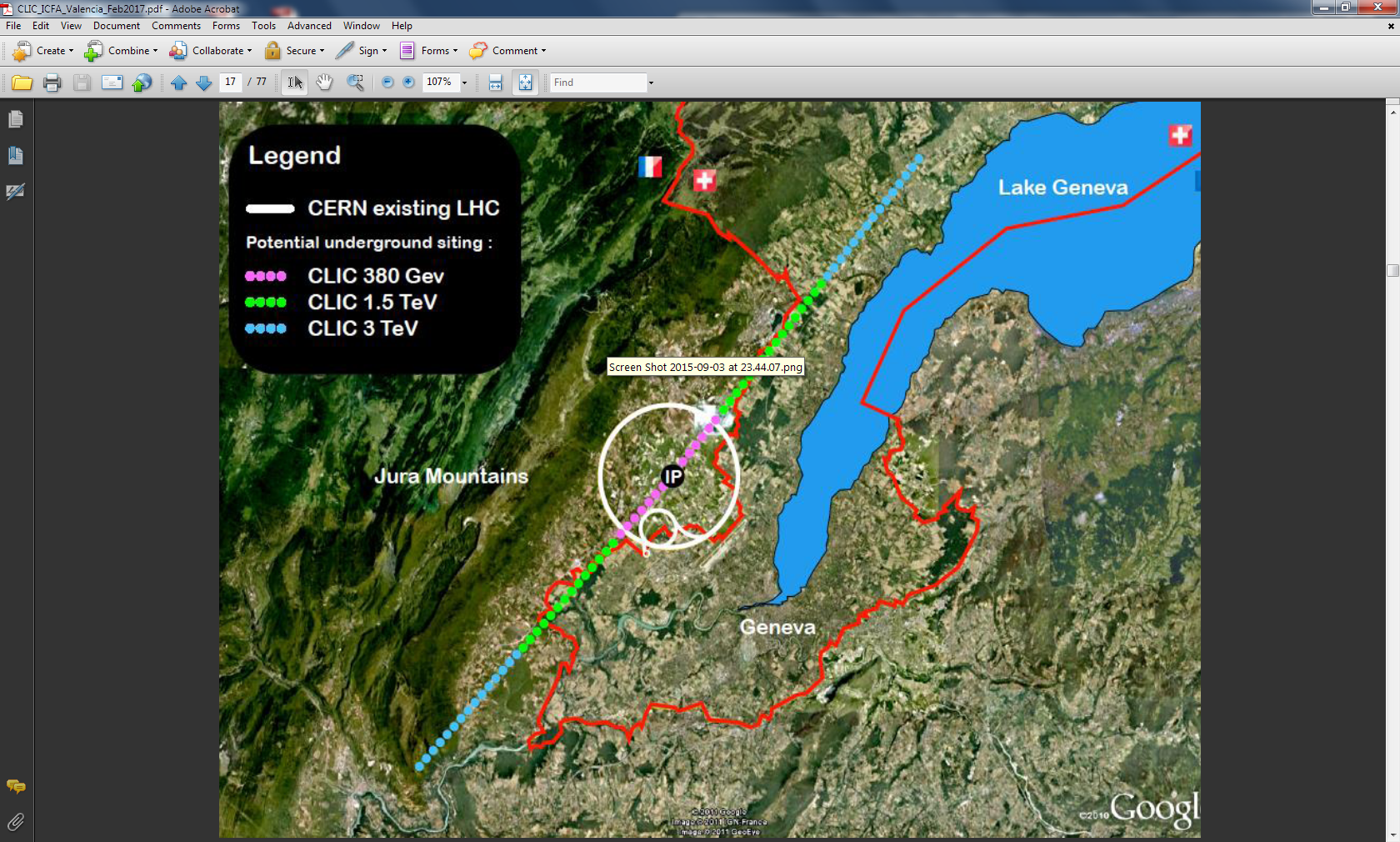 CEPC SppC
Looking for indirect evidence of BSM physics 
Need factories of Higgs bosons (and other SM particles) to probe the TeV scale via precision measurements
Search for direct evidence of BSM physics at the energy frontier
Need to directly reach the multi-TeV scale
- e+e-
- hadron-hadron
- hadron-electron
CLIC
Muon Collider
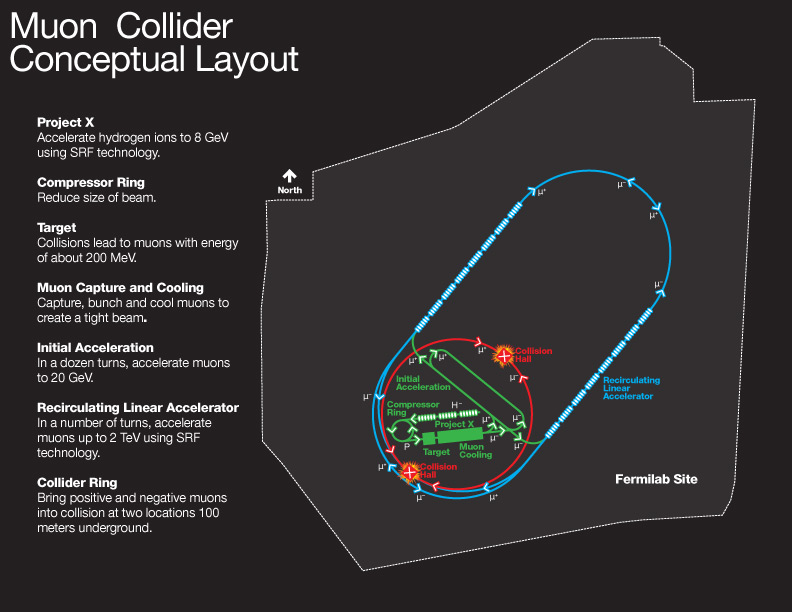 FCC
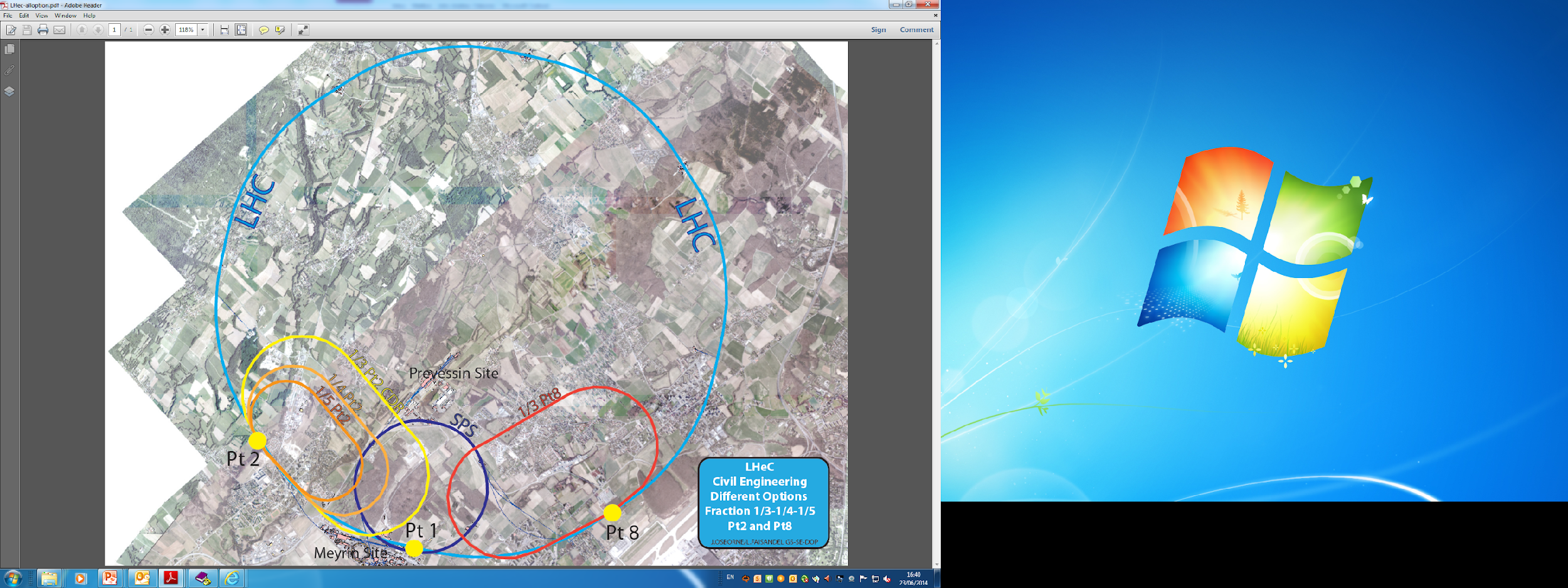 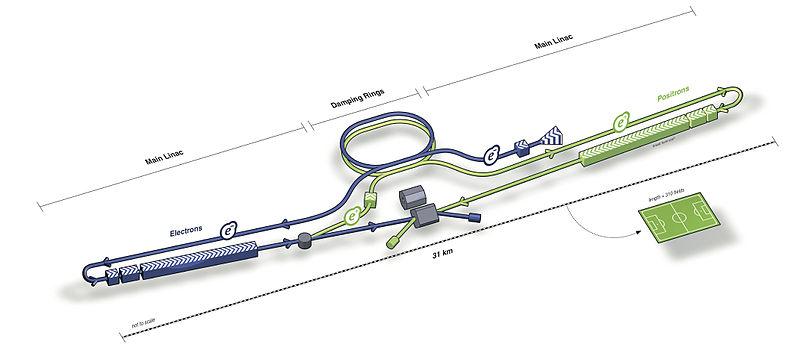 ILC
LHeC
+CCC /HELEN
3
Energy Frontier Benchmark Scenarios
Higgs-boson factories 
(up to 1 TeV c.o.m. energy)
Multi-TeV colliders 
(> 1 TeV c.o.m. energy)
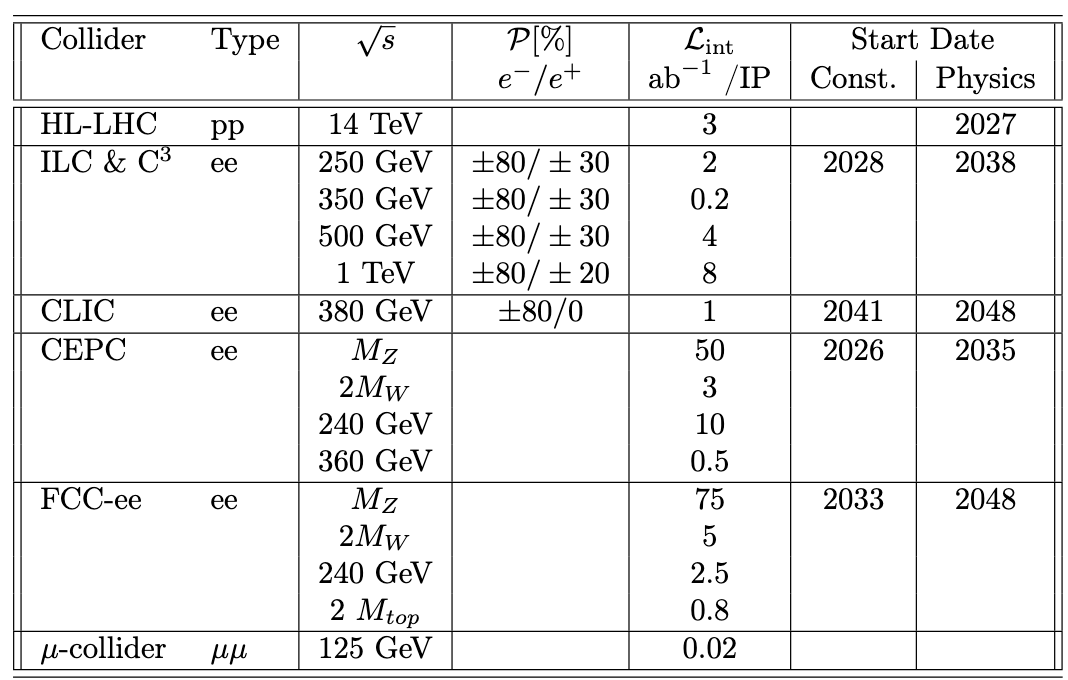 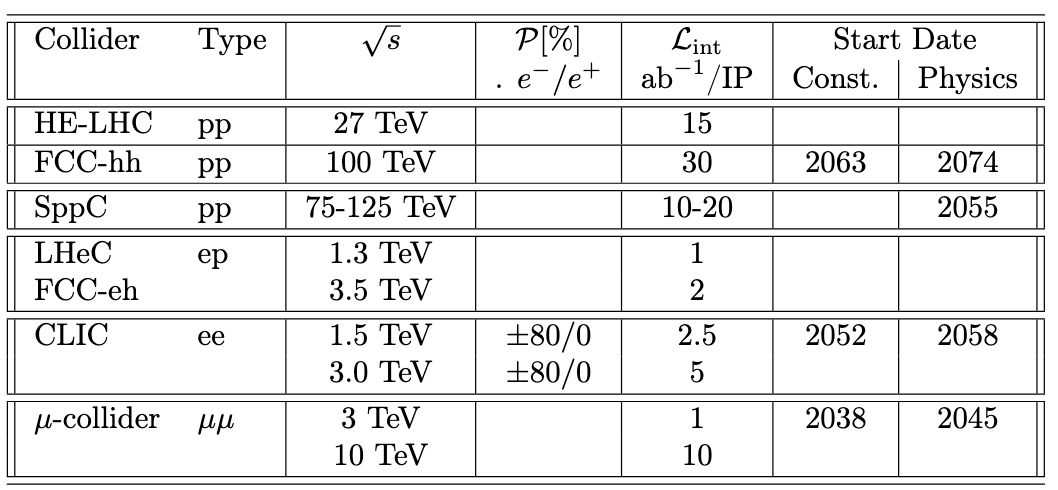 4
Timelines
5
Proton collider
Indicative scenarios of future colliders [considered by ESG]
Construction/Transformation
Electron  collider
Preparation / R&D
Original from ESG by UB
Updated  July 25, 2022 by MN
Muon  collider
2038 start physics
1 TeV
≈ 4-5.4 ab-1
500 GeV
4 ab-1
ILC: 250 GeV 
2 ab-1
Japan
5 years
20km tunnel
40 km tunnel
31km tunnel
2035 start physics
CepC: 90/160/240 GeV 100/6/20 ab-1
China
SppC: 75-125 TeV, 10-20 ab-1
100km tunnel
LHC              HL-LHC (14TeV, 3 ab-1) 
 (13.6TeV, 450 fb-1 )
2048 start physics
100km tunnel, installation
installation
350-365 GeV 1.7 ab-1
FCC-ee:  90/160/250 GeV  -150/10/5 ab-1
CERN
FCC hh: 100 TeV ≈ 30 ab-1
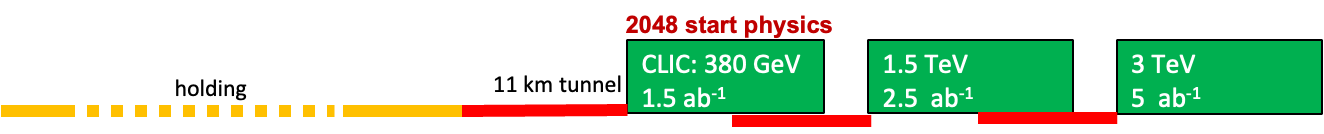 29 km tunnel
50 km tunnel
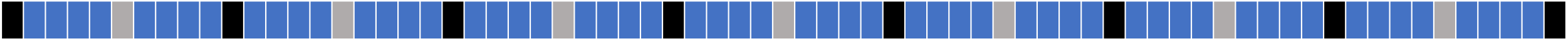 2020
2090
2030
2040
2080
2050
2070
2060
UB
Proton collider
Possible scenarios of future colliders
Construction/Transformation
Electron  collider
Preparation / R&D
Original from ESG by UB
Updated  July 25, 2022 by MN
Muon  collider
Proposals emerging  from this Snowmass for a US based collider
   
  CCC


  Muon Collider




Timelines technologically limited
Uncertainties to be sorted out
Find a contact lab(s) 
Successful R&D and feasibility demonstration for CCC and Muon Collider
Evaluate CCC progress in the international context, and consider proposing an ILC/CCC  [ie CCC used as an upgrade of ILC] or a CCC only option in the US.            
International Cost Sharing

Consider proposing hosting ILC in the US.
2040 start physics
2 TeV
≈ 4 ab-1
550 GeV
4 ab-1
CCC: 250 GeV 
2 ab-1
5 years
8 km tunnel
RF upgrade
USA
2045 start physics
Stage2
10 TeV; 
≈ 10 ab-1
muC:Stage1
3 TeV
13 years
4km & reuse Tevatron ring
Note: Possibility of 
125 GeV or 1 TeV at Stage 1
OR 4km+6km km ring
10km & 16.5 km tunnels
UB
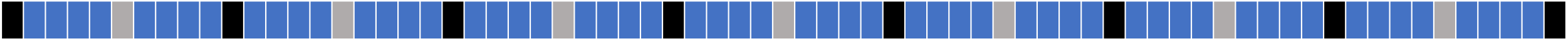 2020
2030
2040
2090
2080
2050
2070
2060
Costs
8
Large Projects
Cost estimates from the ITF report by AF. 
Please refer to the document for 
explanations now they were  
estimated and associated caveats

Link to the report on AF wiki
Medium Project Scale R&D requests
Estimated US Contributions
In the spirit of Snowmass numbers are very preliminary.  They give an approximate scale.

Need to be vetted further.
Accelerator & Detector 
R&D Needs
11
Higgs Factories				  Multi-TeV Machines
Support for R&D for EF multi-TeV colliders
Viability of Facilities and Challenges (from AF)
CLIC-3 TeV :
Established CDR, demo facilities
Long, $$$, huge power consumption
FCChh-100 TeV:
Re-use FCCee tunnel, high-L, LHC exp.
20(?) yrs for 16 T magnets, $$$, power
SPPC-125 TeV:
Re-use CepC tunnel, ep 0.12+62.5 TeV 
(N) yrs for 20 T magnets, $$$, power
Muon Collider-10(14) TeV:
Potentially lowest cost, best Lumi/TWh 
6D cooling R ,  D on many subsystems
Support a fast-start for construction of an e+e- Higgs Factory
Viability of Facilities and Challenges (from AF) 
ILC: 
Ready to go, polarization
Long, e+ source, 
consider CCC technology for upgrades
FCCee & CEPC :
Ongoing feasibility study 
Longest, $$, power consumption
CLIC:
Lowest power needs, shortest
2-beams (or klystrons?), tolerances 
Cool Copper Collider or HELEN:
new proposals from Snowmass
lower cost option to ILC/CLIC
large gradients at least 70MV/m (HELEN)  CCC capability up to 120-155 MV/m
12
Detector R&D Needs
Preparation of a Technical Design for a Detector needs an R&D program
Highly segmented detectors with good resolution were simulated to make the case for physics studies for Higgs Factories & Multi-TeV Colliders. 
We do need complex/cutting-edge detectors to meet the ambitious physics goals! The needs extend beyond generic R&D.
Address the specific detector challenges for e+e– colliders. 
Such a program needs to start now 
to explore the technology to build a full-scale e+e– collider detector 
It takes about 10 years from CD0 to end of construction of a collider detector.
Thus investment in targeted detector R&D for a Higgs Factory has to start soon!
13
Detector R&D Needs for Higgs Factory
Main features identified together with Instrumentation Frontier:
Pixel tracker with lowest possible mass and possible radius
Low-mass outer tracker for excellent momentum resolution to high energies
A highly segmented calorimeter for particle flow
A large superconducting solenoid enclosing calorimeter and tracker
Muon chambers
Triggerless readout
Timing detectors
Particle ID K/π/p separation
sophisticated electronics to handle large data volume
Understanding the Machine Detector Interface
Need engineering to go from prototypes to detector
14
Summary
An opportunity for US to take leadership in colliders

US EF community strongly supports 
A fast start of construction of an e+e- Higgs Factory (FCC-ee, ILC, C3, CLIC)  [Large Project]
Request for targeted detector R&D for Higgs Factory [in the range of small project costs]
Request for investment in R&D towards lowering of costs for Higgs Factory [lower end of medium project costs]
interest in new technologies from early career scientists
Request for investment in R&D towards multi-TeV colliders
significant interest for adding muon collider R&D. [lower end of medium project costs]
15
backup
16
The definitions of small, medium and large experiments are:
Large: >$500M
Medium:  $75M - $500M
Small; <$75M
17